Obilježja voda tekućica
by: Fani Čavić
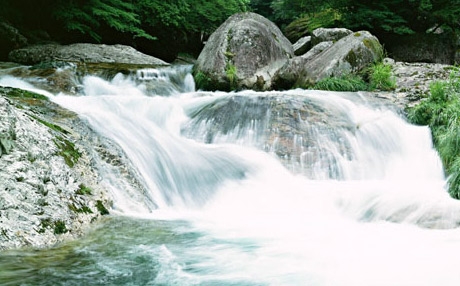 Što su vode tekućice?
vode tekućice su vode koje teku. 

potoci
rijeke
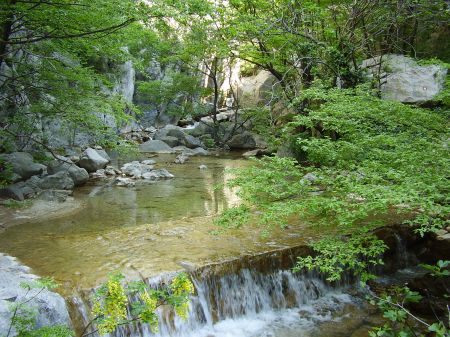 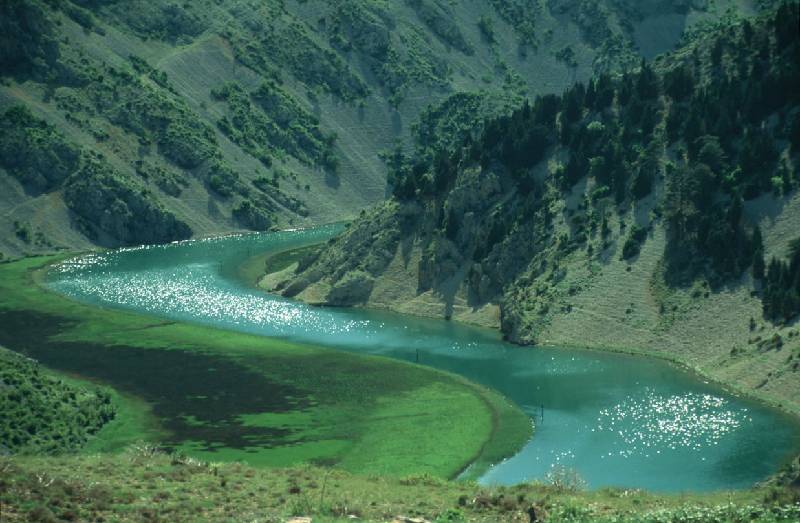 Što je izvor?
Izvor je mjesto gdje izvire potok ili rijeka.
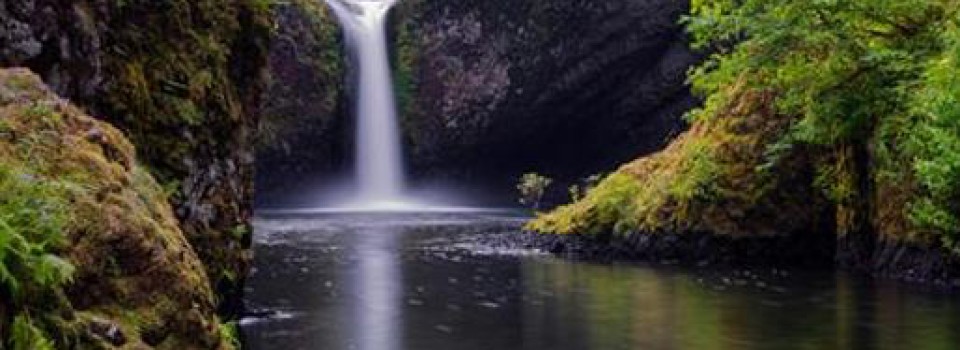 Što je ušće?
Ušće je  mjesto gdje se rijeka ulijeva u drugu rijeku,jezero ili more.
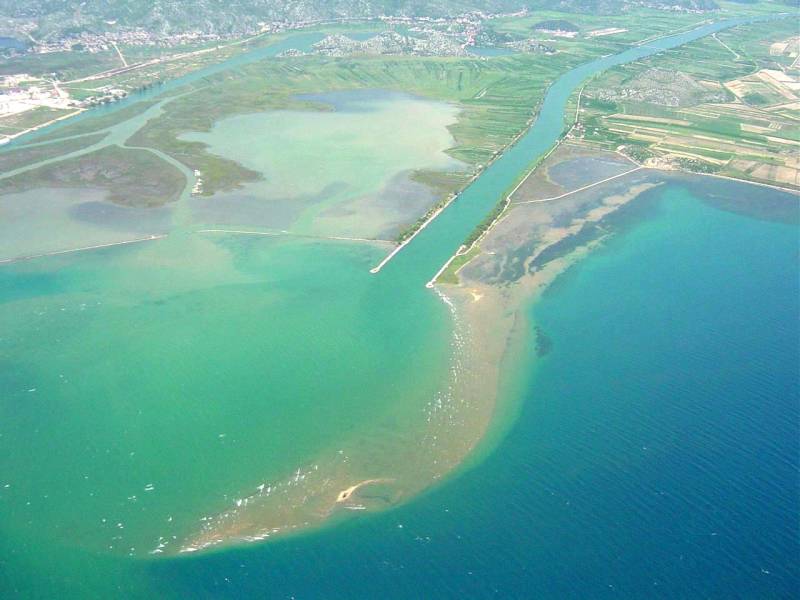 Što su ponornice?
Ponornice su tekućice koje dijelom teku površinom,a dijelom poniru pod zemlju.
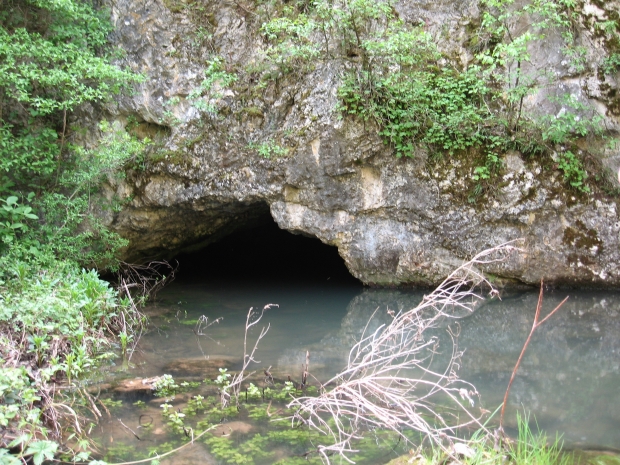 KVIZ
1.Što su vode tekućice?
2. Kako ih dijelimo?

3.Nabroji  tekućice u svom zavičaju?

4.Iz koje tekućice u našem  podneblju uzimamo pitku vodu?
PORUKA!!
NE ZAGAĐUJMO NAŠE TEKUĆICE. ONE SU NAM POTREBNE ZA ŽIVOT!!!
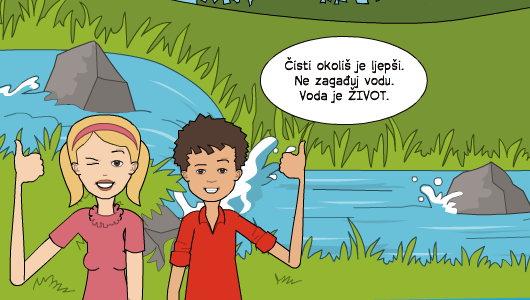